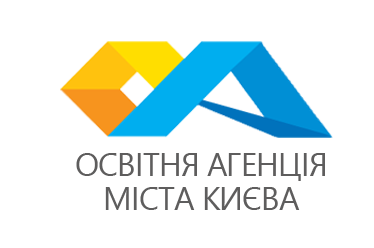 Визначення фізичної та психологічної готовності педагогів на початку нового навчального року 
в умовах воєнного стану
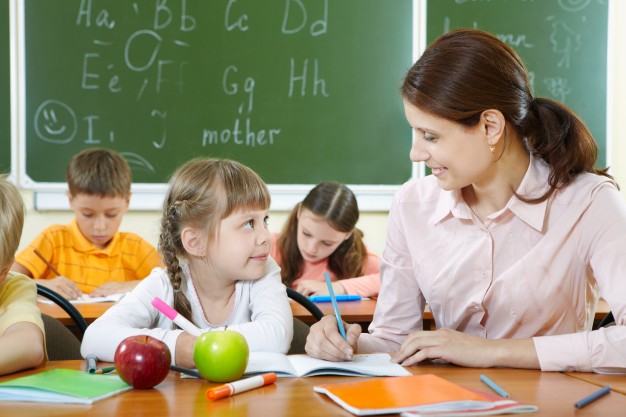 Експрес-аналіз результатів соціологічного дослідження
Київ − 2022
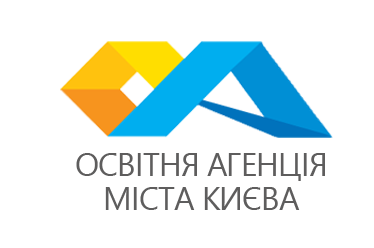 Зміст
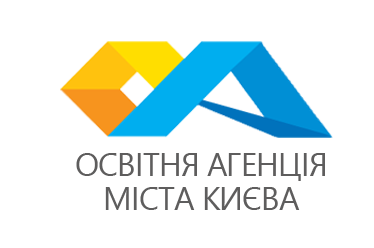 1. Методологія дослідження
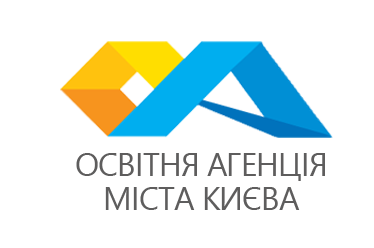 ОСВІТНЯ АГЕНЦІЯ МІСТА КИЄВА провела дослідження
ВИЗНАЧЕННЯ ФІЗИЧНОЇ ТА ПСИХОЛОГІЧНОЇ ГОТОВНОСТІ ПЕДАГОГІВ НА ПОЧАТКУ НОВОГО НАВЧАЛЬНОГО РОКУ В УМОВАХ ВОЄННОГО СТАНУ 
з 21 по 25 вересня 2022 року.
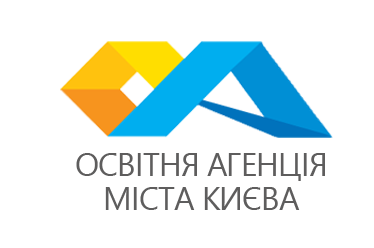 ХАРАКТЕРИСТИКА ІНСТРУМЕНТАРІЮ ДОСЛІДЖЕННЯ
Анкета для учителів складалася з шести змістових блоків:
Онлайн-анкета на сайті КНП «ОСВІТНЯ АГЕНЦІЯ МІСТА КИЄВА»:
1. Стан здоров’я педагогів.
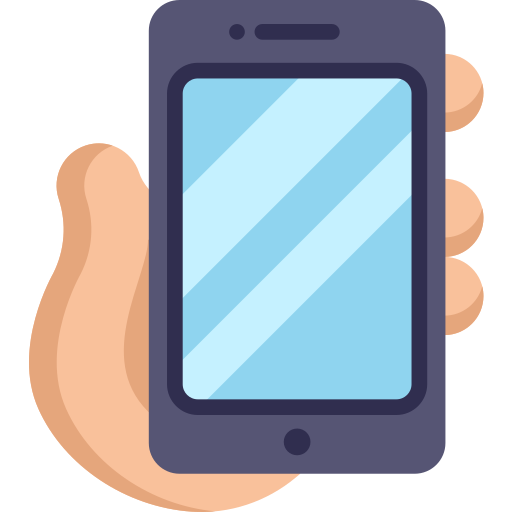 2. Психологічна готовність педагогів: ціннісно-мотиваційний аспект.
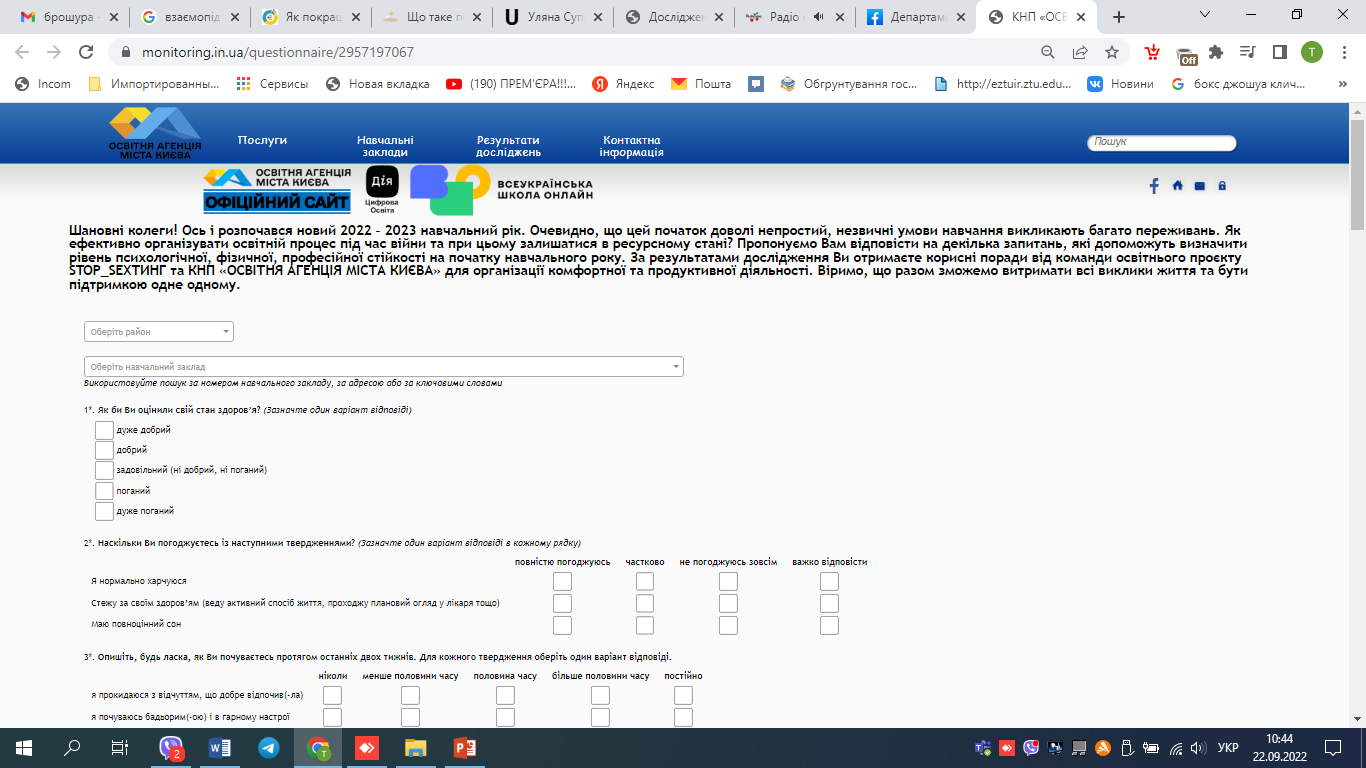 3. Психоемоційний стан учителів з початку нового навчального року.
4. Задоволеність педагогів основними складовими власного життя.
5. Планування вчителями відпочинку після закінчення робочого дня.
6. Соціально-демографічні дані респондентів.
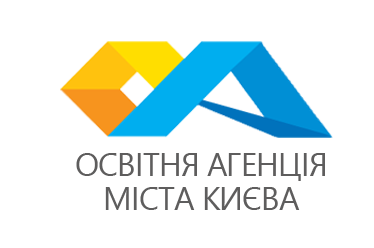 СТАТЬ  УЧИТЕЛІВ (%)
ВІК  УЧИТЕЛІВ (%)
Більшість респондентів − особи жіночої статі (93,3%). 
Cередній вік опитаних учителів становить 40 ─ 49 років.
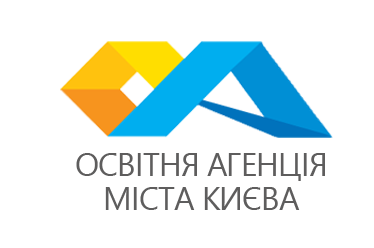 НАЯВНІСТЬ ПЕДАГІЧНОГО ЗВАННЯ (%)
КВАЛІФІКАЦІЙНА КАТЕГОРІЯ ВЧИТЕЛІВ (%)
Серед опитаних переважають вчителі, котрі мають вищу категорію (59,2%). 
Більше половини респондентів не мають педагогічного звання (52,3%).
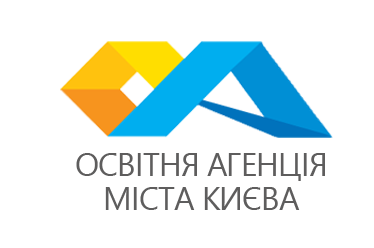 ЦИКЛ ПРЕДМЕТІВ, ЯКІ ВИКЛАДАЮТЬ УЧИТЕЛІ (%)
ПОСАДА ВЧИТЕЛІВ (%)
Переважна більшість опитаних учителів викладає навчальні предмети філологічного та природничо-математичного циклів у 5 − 11 класах.
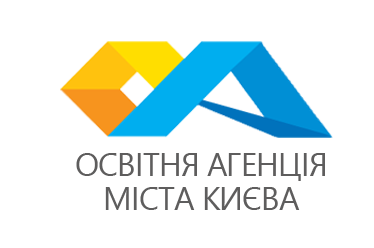 2. Резюме дослідження
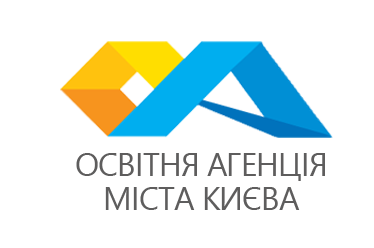 Психологічна готовність педагогів: ціннісно-мотиваційний аспект

 Серед педагогів спостерігається високий рівень мотивації до  професійної діяльності. Вони насамперед вважають себе корисними в суспільстві (середній показник − 4,4 з 5), цінують свої професійні здобутки (середній показник − 4,5 з 5) і мають плани щодо професійного майбутнього (середній показник − 3,9 з 5). Більшість учителів готові до різноманітних складнощів у роботі (середній показник − 4 з 5).
Оцінка педагогами стану власного здоров’я

Половина педагогів (49,4%) оцінює своє здоров’я як задовільне. 44,7% опитаних зазначають, що мають добрий стан здоров’я (добрий + дуже добрий), 5,9% − поганий (поганий + дуже поганий). Існують значущі відмінності в оцінках стану здоров’я педагогами залежно від їх статі та віку. Чоловіки й особи молодшого віку найкраще оцінюють своє здоров’я. 
Щодо способів підтримки фізичного здоров’я, то лише п’ята частина опитаних (19%) має повноцінний сон, менше половини респондентів (46,1%) збалансовано та якісно харчуються. Третина опитаних (31,3%) повноцінно стежить за своїм здоров’ям (веде активний спосіб життя, проходить плановий огляд у лікаря), більше половини респондентів (54,5%) роблять це частково.
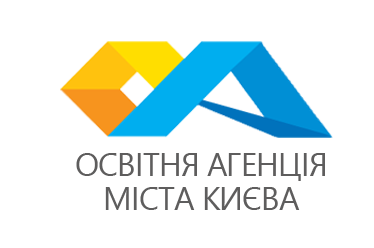 Психоемоційний стан учителів з початку нового навчального року
Щодо різних позитивних емоційних проявів протягом перших тижнів роботи близько половини опитаних педагогів відчувають себе щасливими (46,7%),  4,7%, на жаль, бракує цього відчуття. Тільки третина педагогів відчуває себе в ресурсному стані протягом робочого дня: бадьорими і в гарному настрої (36,3%), активними та енергійними (31,4%).  Учителям найменш притаманні відчуття спокою та розслаблення; переважна більшість опитаних  має проблеми -  напруження психоемоційного стану (74,4%). Не завжди нічний сон приносить педагогам відновлення сил: тільки третина респондентів прокидається з відчуттям, що добре відпочили (29,3%).
Задоволеність педагогів власним життям у цілому та основними його складовими
Родина, здоров’я та фінанси є ТОП-3 найбільш значущих життєвих сфер учителів. Про це зазначили майже всі опитані (відповідно 99,1%, 98,5% та 97,8%). Кар’єра для педагогів є менш вагомою складовою щастя (71%).
Середнє значення задоволеності вчителів своїм життям становить 3,8 за 5-бальною шкалою. Найвищий показник мають відносини з родиною та друзями (середнє значення відповідно 4,3 та 4,1 з 5), а найменший − фінанси та стан власного здоров’я (середнє значення відповідно 2,7 та 3,3 з 5). Саме тому педагоги прагнуть почати зміни насамперед у цих двох сферах життя (здоров’я − 65,7% та фінанси − 64,8%).
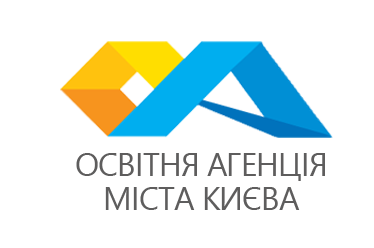 Взаємопідтримка між учасниками освітнього процесу у воєнний час
 Майже всі педагоги (92,1%) надають психологічну підтримку учням з початку нового навчального року. 73,3% опитаних поширюють актуальну інформацію, що стосується насамперед безпеки в умовах воєнного стану, дві третини вчителів (67,9%) спілкуються з учнями та підтримують їх у чатах месенджерів. Організація спільних занять для учнів та їх батьків поки не досить поширена практика серед педагогів (16,6%) . 
Щодо комунікації з батьками, то більшість учителів спілкуються з ними онлайн (75%). 70,6% респондентів надають психологічну підтримку батькам. Половина опитаних (49,2%) рекомендує батькам навчальний контент, розроблений Департаментом освіти та науки міста Києва та КНП «ОСВІТНЯ АГЕНЦІЯ МІСТА КИЄВА».
Найбільшу підтримку педагоги отримують від адміністрації закладу та колег: відповідно 62,5% та 59,5% опитаних стверджують, що ці суб’єкти освітнього процесу надають їм підтримку повною мірою, третина оцінює цю підтримку як часткову. Учителі найменше відчувають підтримку від батьків учнів: 16,9% опитаних декларують її відсутність взагалі, 55,6% − вважають її недостатньою.
Відпочинок учителів як важлива умова перебування в ресурсному стані
Більшість опитаних педагогів (67,7%)  стверджує, що їм не вистачає часу для відпочинку та відновлення сил після закінчення робочого дня. Лише третині (32,3%) вдається відпочити. 
Прогулянки на свіжому повітрі − найпопулярніший спосіб поновлення сил серед учителів (53,2%). 40,3% опитаних надають перевагу перегляду соціальних мереж та спілкуванню в них. Більше третини респондентів відпочивають, переглядаючи фільми та серіали (38,7%), читаючи книги (36%), готуючи улюблені страви (34,3%). Лише кожен десятий (13,1%) займається спортом.
 Серед списку бажаних способів проведення вільного часу в пріоритеті залишаються прогулянки на свіжому повітрі (66,3%). Кожен другий опитаний прагне займатися хобі (56%), читати книги (52,1%), займатися спортом (49%).
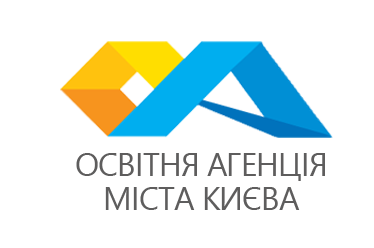 3. Оцінка педагогами стану власного здоров’я
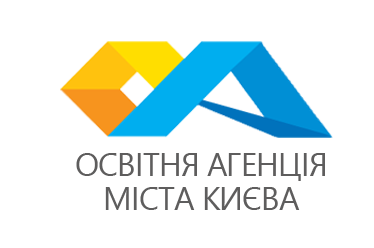 ЯК УЧИТЕЛІ ОЦІНЮЮТЬ СВІЙ СТАН ЗДОРОВ’Я? (%)
Половина педагогів (49,4%) оцінює своє здоров’я як задовільне. 44,7% опитаних зазначають, що мають добрий стан здоров’я (добрий + дуже добрий), 5,9% − поганий (поганий + дуже поганий).
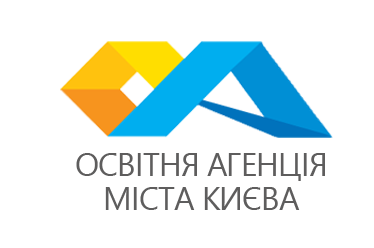 ОЦІНКА ВЧИТЕЛЯМИ ВЛАСНОГО СТАНУ ЗДОРОВ’Я (%)
У РОЗРІЗІ СТАТІ ТА ВІКУ
Поганий (поганий + дуже поганий)
Добрий (добрий + дуже добрий)
Задовільний
Стать
чоловіча
60 та більше
до 25
25 – 29
50,6
жіноча
6,7
40 – 49
61
33,7
72,1
65,7
37,6
9
50 – 59
5,1
61,1
3,9
32,1
6,3
43,5
55,9
42,7
61,6
30 – 39
30,4
50,8
6,4
5,7
25,6
2,3
30
Вік
Існують значущі відмінності в оцінках стану здоров’я педагогами залежно від їх статі та віку. Чоловіки краще оцінюють своє здоров’я, ніж жінки. До прикладу, 61% осіб чоловічої статі вважають своє здоров’я добрим. Серед жінок цей показник становить 43,5%. Проводячи аналіз у віковому розрізі, помічаємо, що відсоток тих, хто вважає своє здоров’я хорошим, найвищий серед молоді (до 25 років, 72,1%), а найнижчий − серед осіб вікової категорії 50 − 59 років (32,1%) та більше 60 років (33,7%).
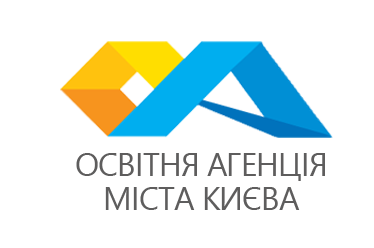 ЯК УЧИТЕЛІ ПІДТРИМУЮТЬ СТАН ВЛАСНОГО ЗДОРОВ’Я? (%)
Повномасштабне російське вторгнення на територію України зумовлює низку деструктивних процесів як на суспільному рівні (інфляція, подорожчання, зниження рівня життя населення тощо), так і на індивідуальному (стресові умови погіршують працездатність людини, негативно впливають на її фізіологічні процеси тощо). Як наслідок помічаємо, що лише п’ята частина опитаних (19%) має повноцінний сон, близько половини респондентів (46,1%) збалансовано та якісно харчуються. Тільки третина опитаних (31,3%) повноцінно стежить за своїм здоров’ям (веде активний спосіб життя, проходить плановий огляд у лікаря), більше половини респондентів (54,5%) роблять це частково.
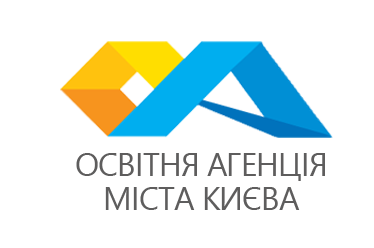 4. Психологічна готовність педагогів: ціннісно-мотиваційний аспект
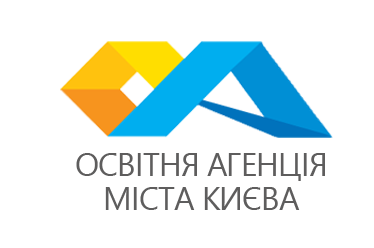 НАСКІЛЬКИ КОЖНЕ З НАСТУПНИХ ТВЕРДЖЕНЬ ОПИСУЄ УЧИТЕЛІВ ЗАРАЗ? (%)
( 1 – зовсім не про мене, 5 – це повністю про мене)
Середнє значення
Серед педагогів спостерігається високий рівень мотивації до їх професійної діяльності. Вони насамперед вважають себе корисними у суспільстві (середній показник − 4,4 з 5), не шкодують про своє професійне минуле (середній показник − 4,5 з 5) і мають плани щодо професійного майбутнього (середній показник − 3,9 з 5). Більшість учителів (середній показник − 4 з 5) не лякає наявність багатьох складнощів у їх роботі (наприклад, цьогоріч додався вагомий виклик − організація освітнього процесу в умовах воєнного стану).
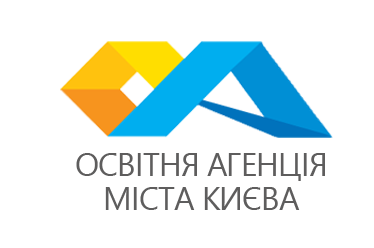 5. Психоемоційний стан учителів з початку нового навчального року
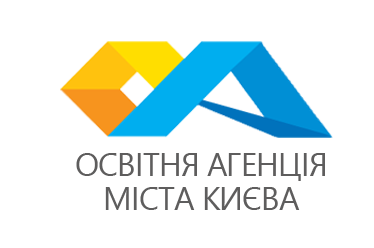 ЯК УЧИТЕЛІ ПОЧУВАЮТЬСЯ ПРОТЯГОМ ОСТАННІХ ДВОХ ТИЖНІВ? (%)
Щодо різних позитивних емоційних проявів протягом перших тижнів роботи близько половини опитаних педагогів відчувають себе щасливими (46,7%),  4,7%, на жаль, бракує цього відчуття. Тільки третина педагогів відчувають себе бадьорими і в гарному настрої протягом робочого дня (36,3%), активними та енергійними (31,4%). Для вчителів найменш притаманні відчуття спокою та розслаблення, переважна більшість опитаних  має проблеми напруження психоемоційного стану (74,4%). Не завжди нічний сон приносить педагогам відновлення сил: тільки третина респондентів прокидається з відчуттям, що добре відпочили (29,3%).
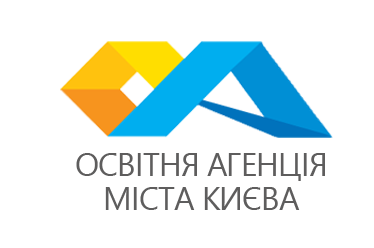 6. Задоволеність педагогів власним життям у цілому та основними його складовими
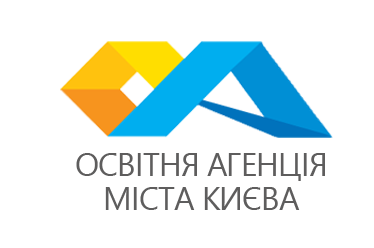 НАСКІЛЬКИ КОЖНА ІЗ ЗАЗНАЧЕНИХ СФЕР ВАЖЛИВА В ЖИТТІ ПЕДАГОГІВ? (%)
Важлива (дуже + скоріше)
Не важлива (дуже + скоріше)
Важко відповісти
духовний розвиток
особистісний розвиток
друзі
фінанси
кар’єра
3,5
16,2
94,2
12,8
90,4
97,8
71
0,3
4,7
0,1
8,3
13
родина
99,1
98,5
93,2
78,8
1,2
здоров’я
6
хобі
0,7
2,1
1
1,7
4,2
1,2
Родина, здоров’я та фінанси є ТОП-3 найбільш значущими життєвими сферами в житті вчителів. Про це зазначили майже всі опитані (відповідно 99,1%, 98,5% та 97,8%). Порівняно з цими пріоритетами кар’єра для педагогів є найменш вагомою (71%).
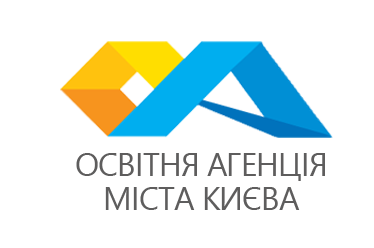 НАСКІЛЬКИ УЧИТЕЛІ ЗАДОВОЛЕНІ КОЖНОЮ СФЕРОЮ СВОГО ЖИТТЯ НА ДАНИЙ МОМЕНТ (%)
(1 – не задоволені зовсім, 5 – повністю задоволені)
Середнє значення
Педагоги найбільш задоволені взаємовідносинами з родиною та друзями (середнє значення відповідно 4,3 та 4,1 з 5). Крім родини, фінанси та здоров’я − найважливіші складові їхнього життя (див. попередній слайд), але, на жаль, учителі задоволені ними найменше (середнє значення відповідно 2,7 та 3,3 з 5). Припускаємо, що воєнні події, котрі відбуваються на території України, − один із найбільш вагомих негативних факторів, що зумовив такий стан речей.
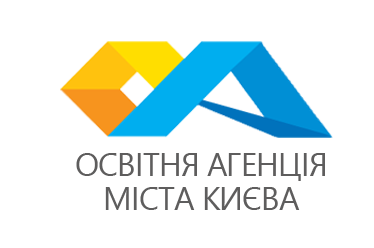 У ЯКИХ СФЕРАХ УЧИТЕЛІ ХОТІЛИ Б ПОЧАТИ ЗМІНИ НАЙБЛИЖЧИМ ЧАСОМ? (%)
Педагоги найменш задоволені станом здоров’я та фінансів у їхньому житті, тому насамперед прагнуть почати зміни у цих сферах найближчим часом (відповідно 65,7% та 64,8%).
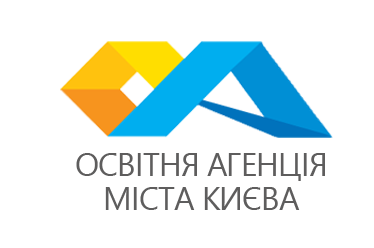 7. Відпочинок учителів як важлива умова перебування в ресурсному стані
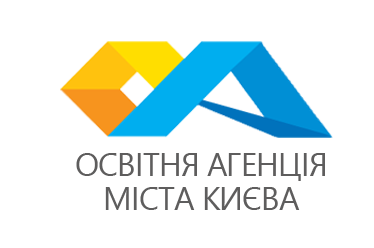 ЧИ ВИСТАЧАЄ ВЧИТЕЛЯМ ЧАСУ ДЛЯ ВІДПОЧИНКУ ТА ВІДНОВЛЕННЯ СИЛ ПІСЛЯ ЗАКІНЧЕННЯ РОБОЧОГО ДНЯ? (%)
Піклування про себе, зокрема відпочинок − це перша сходинка до психологічної та фізичної стійкості педагогів у нинішній складний період, котрий переживає вся наша країна. Учителі можуть ефективно працювати, підтримувати інших учасників освітнього процесу лише тоді, коли самі мають достатньо внутрішнього ресурсу. На жаль, більшість опитаних стверджує (67,7%), що їм не вистачає часу для відпочинку та відновлення сил після закінчення робочого дня. Лише третині (32,3%) вдається це робити.
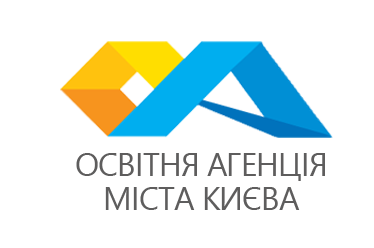 ЩО ВЧИТЕЛІ НАРАЗІ РОБЛЯТЬ ДЛЯ ВІДПОЧИНКУ ТА ВІДНОВЛЕННЯ СИЛ ПІСЛЯ ЗАКІНЧЕННЯ РОБОЧОГО ДНЯ? (%)
(Аналіз здійснювався серед педагогів, котрі відпочивають після робочого дня)
майже не відпочивають
займаються волонтерством
працюють фізично
спілкуються з родиною
відвідують театри, кіно, музеї
проводять час з домашніми улюбленцями
Прогулянки на свіжому повітрі − найпопулярніший спосіб відпочинку серед учителів (53,2%). 40,3% опитаних надають перевагу перегляду соціальних мереж та спілкуванню у них. Більше третини респондентів відпочивають, переглядаючи фільми та серіали (38,7%), читаючи книги (36%), готуючи улюблені страви (34,3%). Лише кожен десятий (13,1%) займається спортом. Отже, помічаємо, що у структурі проведення педагогами вільного часу переважають пасивні форми відпочинку.
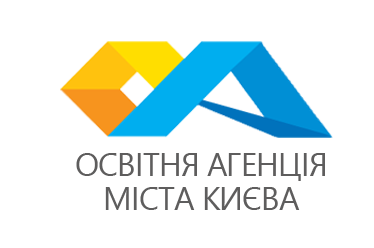 ЩО ВЧИТЕЛЯМ ХОТІЛОСЯ Б РОБИТИ ДЛЯ ВІДПОЧИНКУ ТА ВІДНОВЛЕННЯ СИЛ ПІСЛЯ ЗАКІНЧЕННЯ РОБОЧОГО ДНЯ? (%)
подорожувати
спати
більше спілкуватися з родиною та друзями
відвідувати кіно/театр
розвиватися творчо та духовно
відпочивати на природі
Серед списку бажаних способів проведення вільного часу в пріоритеті залишаються прогулянки на свіжому повітрі (66,3%). Кожен другий опитаний прагне займатися хобі (56%), читати книги (52,1%), займатися спортом (49%). Тобто педагоги насамперед бажають цікаво, пізнавально та активно проводити своє дозвілля. Спілкування в соціальних мережах, перегляд телепередач − найменш затребувані способи відпочинку в ідеальній картині  їх життя.
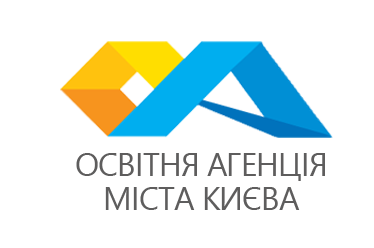 8. Взаємопідтримка між учасниками освітнього процесу у воєнний час
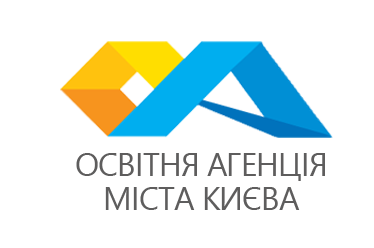 ЯКУ ПІДТРИМКУ ВЧИТЕЛІ НАДАЮТЬ УЧНЯМ З ПОЧАТКУ НОВОГО НАВЧАЛЬНОГО РОКУ? (%)
індивідуальне спілкування
діляться власним позитивом
музико та арт-терапія
матеріальна допомога
не мають власного ресурсу для підтримки
Майже всі педагоги (92,1%) надають психологічну підтримку учням. 73,3% опитаних поширюють актуальну інформацію, що стосується насамперед безпеки в умовах воєнного стану, дві третини учителів (67,9%) спілкуються з учнями та підтримують їх у чатах месенджерів. Організація спільних занять для учнів та їх батьків (16,6%) не досить поширена практика серед педагогів.
ЯКУ ПІДТРИМКУ ВЧИТЕЛІ НАДАЮТЬ БАТЬКАМ УЧНІВ З ПОЧАТКУ НОВОГО НАВЧАЛЬНОГО РОКУ? (%)
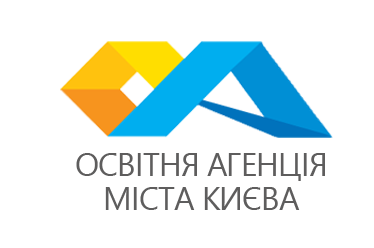 батьки не звертаються за підтримкою
матеріальна допомога
заохочують до розвитку творчих талантів і прагнень дітей
особисте спілкування
Учителі активно підтримують комунікацію з батьками учнів з початку нового навчального року. Більшість опитаних надає перевагу спілкуванню онлайн (75%), 70,6% респондентів надають психологічну підтримку батькам, 63,6% надсилають актуальну інформацію щодо різних аспектів освітнього процесу. Половина опитаних (49,2%) рекомендує навчальний контент, розроблений Департаментом освіти та науки міста Києва та КНП «ОСВІТНЯ АГЕНЦІЯ МІСТА КИЄВА».
ЧИ ОТРИМУЮТЬ УЧИТЕЛІ ПІДТРИМКУ ВІД ІНШИХ УЧАСНИКІВ ОСВІТНЬОГО ПРОЦЕСУ? (%)
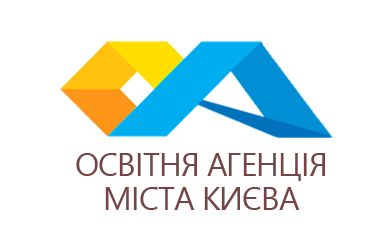 Педагоги найбільше підтримки отримують від адміністрації закладу та колег: відповідно 62,5% та 59,5% опитаних стверджують, що ці суб’єкти освітнього процесу надають їм підтримку повною мірою, третина оцінює її як часткову. Учителі найменше відчувають підтримку від батьків учнів: 16,9% опитаних декларують її відсутність взагалі, 55,6% − вважають їхню підтримку недостатньою.
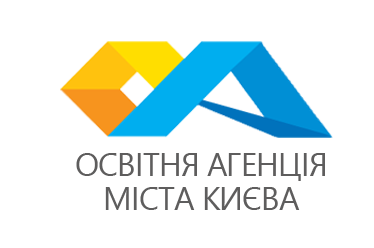 9. Висновки та рекомендації
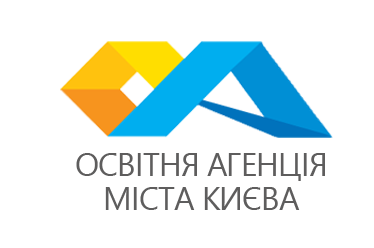 У результаті проведення дослідження було проаналізовано основні показники фізичної та психологічної готовності педагогів на початку нового навчального року в умовах воєнного стану. Фізична готовність учителів насамперед обумовлена їхнім станом здоров’я. Здебільшого педагоги (49,4%) оцінюють своє здоров’я як задовільне. 44,7% опитаних зазначають, що мають добрий стан здоров’я, 5,9% − поганий. Припускаємо, що стресові умови та деструктивні процеси на суспільному рівні (інфляція, зростання цін, зниження рівня життя населення тощо), котрі пов’язані з повномасштабним російським вторгнення на територію України, негативно впливають на стан фізичного та психічного здоров’я вчителів. Як наслідок, лише п’ята частина педагогів (19%) має повноцінний сон, близько половини респондентів (46,1%) збалансовано та якісно харчуються. Тільки третина опитаних (31,3%) повноцінно стежить за своїм здоров’ям (веде активний спосіб життя, проходить плановий огляд у лікаря), більше половини респондентів (54,5%) роблять це частково.
Враховуючи отримані результати щодо стану фізичного здоров’я, учителям рекомендуємо:
більш відповідально ставитися до власного здоров’я, не пропускати плановий огляд у лікаря;
налагодити повноцінний сон. Якщо самостійно важко вирішити цю проблему, то слід дотримуватися рекомендацій Міністерства охорони та здоров’я https://moz.gov.ua/article/health/jak-nalagoditi-povnocinnij-son;
повноцінно та своєчасно харчуватися, зробити здорове харчування необхідною життєвою стратегією;
розподіляти навантаження протягом робочого дня, знаходити час на прогулянки на свіжому повітрі, активні способи відпочинку.
Ціннісно-мотиваційне спрямування педагогів − один із найважливіших компонентів їх психологічної готовності на початку нового навчального року. 
         За результатами проведеного дослідження спостерігається високий рівень мотивації учителів до  професійної діяльності. Вони насамперед вважають себе корисними у суспільстві (середній показник − 4,4 з 5), цінують свої професійні здобутки (середній показник − 4,5 з 5) і мають плани щодо професійного майбутнього (середній показник − 3,9 з 5). Більшість учителів (середній показник − 4 з 5) не лякає наявність багатьох складнощів у їх роботі навіть в умовах воєнного стану. 
         Було досліджено й психоемоційний стан учителів. Щодо різних позитивних емоційних проявів протягом перших тижнів роботи близько половини опитаних педагогів відчувають себе щасливими (46,7%),   4,7%, на жаль, бракує цього відчуття. Тільки третина педагогів відчуває себе в ресурсному стані протягом робочого дня: бадьорими і в гарному настрої (36,3%), активними та енергійними (31,4%). Учителям найменш притаманні відчуття спокою та розслаблення, переважна більшість опитаних  має проблеми напруження психоемоційного стану (74,4%). Не завжди нічний сон приносить педагогам відновлення сил: тільки третина респондентів прокидається з відчуттям, що добре відпочили (29,3%).
          Враховуючи нинішні складні умови, які переживає вся країна, понаднормову працю та наявність багатьох складнощів під час організації освітнього процесу, учителі не повинні забувати піклуватися про себе. Зокрема відпочинок − це перша сходинка до психологічної та фізичної стійкості педагогів. Учителі можуть ефективно працювати, підтримувати інших учасників освітнього процесу лише тоді, коли самі мають достатньо внутрішнього ресурсу. На жаль, більшість опитаних стверджує (67,7%), що їм не вистачає часу для відпочинку та відновлення сил після закінчення робочого дня. Лише третині (32,3%) вдається це робити. Педагоги, котрі все-таки знаходять час для відпочинку, проводять здебільшого його пасивно: 40,3% опитаних надають перевагу перегляду соціальних мережах та спілкуванню у них, більше третини переглядають фільми та серіали (38,7%), читають книги (36%), готують улюблені страви (34,3%). Лише кожен десятий (13,1%) займається спортом. Але педагоги прагнуть проводити своє дозвілля більш активно, цікаво та пізнавально. Серед списку бажаних способів проведення вільного часу в пріоритеті прогулянки на свіжому повітрі (66,3%). Кожен другий опитаний прагне займатися хобі (56%), читати книги (52,1%), займатися спортом (49%).
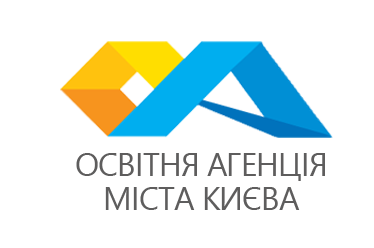 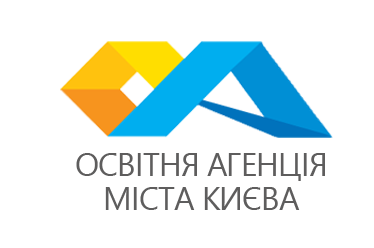 Варто зазначити, що вчителі можуть надавати підтримку учням та батькам тільки тоді, коли відновлять власний ресурс та попіклуються про себе. А особливо психологічна підтримка учнів надзвичайно важлива у воєнний час, адже учням необхідно відчувати себе у безпеці. 
Більшість педагогів надають психологічну підтримку учням (92,1%) та батькам (70,6%) з початку нового навчального року, надсилають учням (73,3%) та батькам (63,6%) актуальну інформацію, котра стосується насамперед безпечної поведінки в умовах воєнного стану та інших аспектів організації освітнього процесу. Дві третини учителів (67,9%) спілкуються в чаті, відповідаючи на запитання учнів, котрі їх хвилюють. Педагоги теж потребують підтримки, проте не від усіх учасників освітнього процесу вони її отримують повною мірою. Найбільше підтримки отримують від адміністрації закладу та колег: відповідно 62,5% та 59,5% опитаних стверджують, що ці суб’єкти освітнього процесу надають їм підтримку повною мірою, третина оцінює цю підтримку як часткову. Учителі найменше відчувають підтримку від батьків учнів: 16,9% опитаних декларують її відсутність взагалі, 55,6% − вважають цю підтримку недостатньою. 
Враховуючи отримані результати щодо психоемоційного стану, учителям рекомендуємо:
розставляти пріоритети та ставити чіткі цілі. Кожного дня або тижня слід скласти перелік завдань для виконання (не більше десяти) та намагатися чітко їх дотримуватися;
знаходити час для відпочинку та відновлення сил після закінчення робочого дня;
визначити та використовувати ефективні ресурси для відновлення. Заняття творчістю, читання, музика, спілкування, прогулянки на природі  - ефективні способи відновлення психоемоційного стану .
комунікація з колегами надзвичайно важлива, варто сформувати коло своїх професійних контактів, долучатися до професійних спільнот та платформ обміну досвідом.
звертати увагу на свій психоемоційний стан, за необхідності звертатися за допомогою до практичних психологів закладів освіти
більше корисних порад щодо організації освітнього процесу у часи війни читайте у пораднику освітнього проєкту  STOP_SEXТИНГ:
Враховуючи отримані результати, директорам закладів загальної середньої освіти рекомендуємо:
забезпечити та підтримувати  сприятливий соціально-психологічний клімат у колективі;
періодично організовувати неформальні зустрічі для колег;
організовувати заходи емоційної підтримки педагогів  із залученням практичних психологів.
https://drive.google.com/file/d/1f_u9cCC_n1vfXoYVoNm_9-v-9pg-jaFL/view?usp=sharing